Progress on Remote Handling Systems
TAC 12
Magnus Göhran – WPM
www.europeanspallationsource.se
15th October 2015
Outline
Current Status
Current Developments on
Stainless Steel Liner and Anchor Plates
Electrical Conduits and Junction Boxes
Confinement Penetrations
Internal Casks
Next 3 months
Risks and Issues
2
Current Status
Currently there are 6 ESS staff, full time on the Active Cells WU and 2 Master Students
In-kind partner selected for the active cells – UKAEA/Culham – Ramping up effort
First major procurement of cast in items in progress
Internal Cask concept development in collaboration with development of monolith and shielding design
3
Current Status at Site
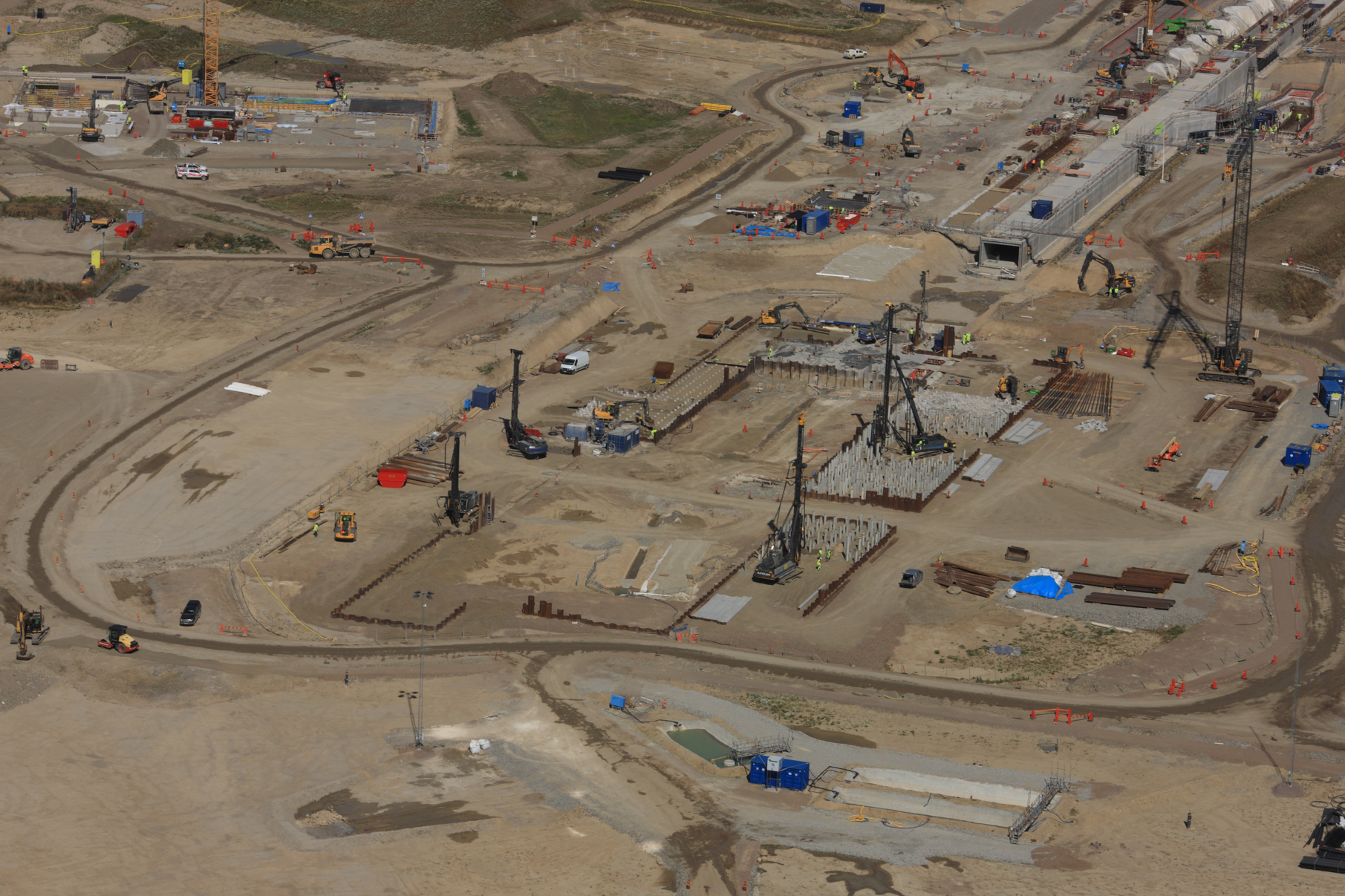 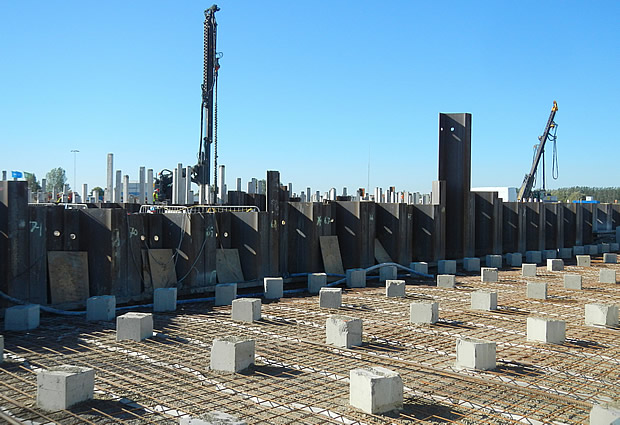 4
The Active Cells Layout
Process cell – Introduction of radiated components from the high bay, processing of components and preparation for interim storage and shipment as well as refurbishment in specific cases. 
Maintenance cell – Maintenance of equipment and logistical hub for transfer inside the active cells. 
Storage pits – Intermediate storage of vessels awaiting off-site shipment. 
Technical galleries – Contains the remote handling interfaces for active cell operations, component storage, PIE activities, human logistics around the cells and air locks for entrance into the maintenance cells. 
Transfer area – For off-site shipment of casks, control and decontamination of shipment cask surfaces.
Storage Pits
Transfer  Area
Shipment
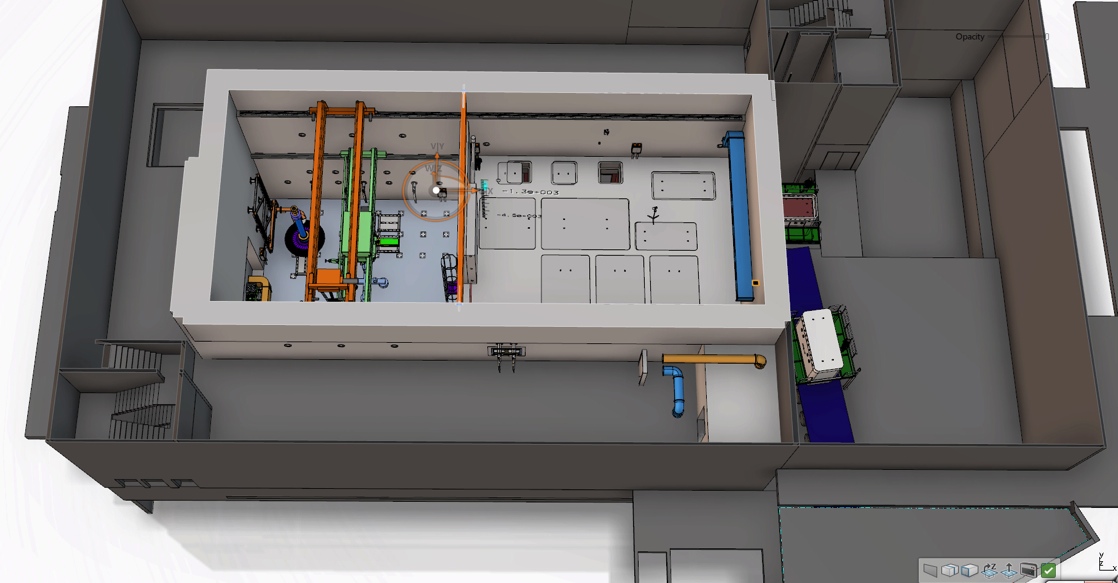 Technical Galleries
Process Cell
Maintenance Cell
Size:
Height 15 m
Length 30 m
Width 12 m
5
Process Cell details
HEPA Filters
Saw
Power Manipulator
Through Wall Manipulators
Cameras
El. and I&C
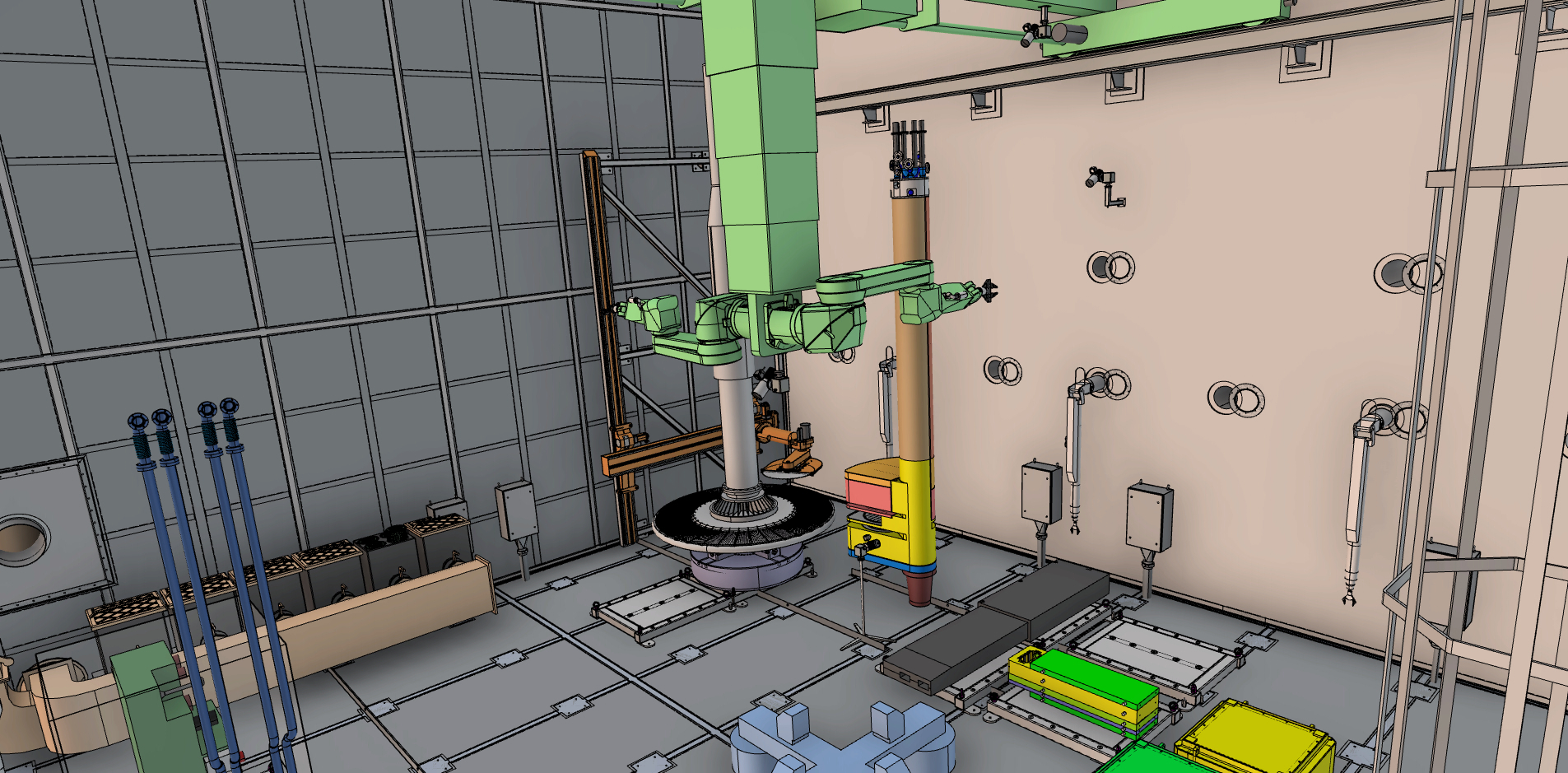 6
Liner Beams
Anchor Plates
Rotating Tables
Work Tables
Stainless Steel Liner
Liner Beams 120x70
Plates 4 mm on floor 2 mm on wall and roof
Anchor plates combined with liner beams to ensure alignment
Storage pits – prefabricated 
First Items on-site in March 2016 – Finished Sept 2017
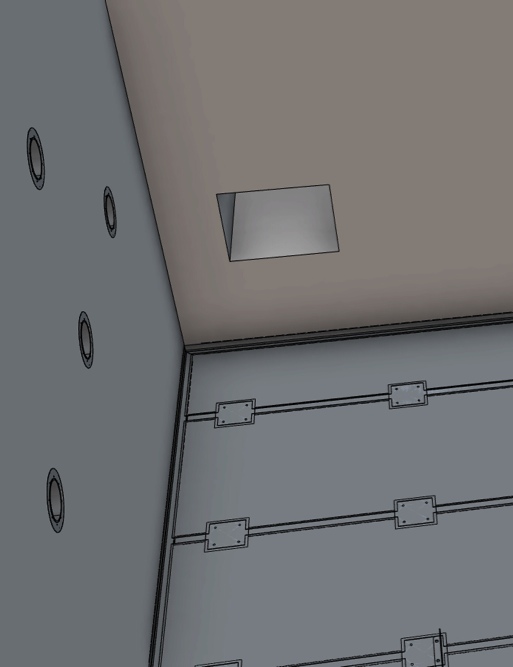 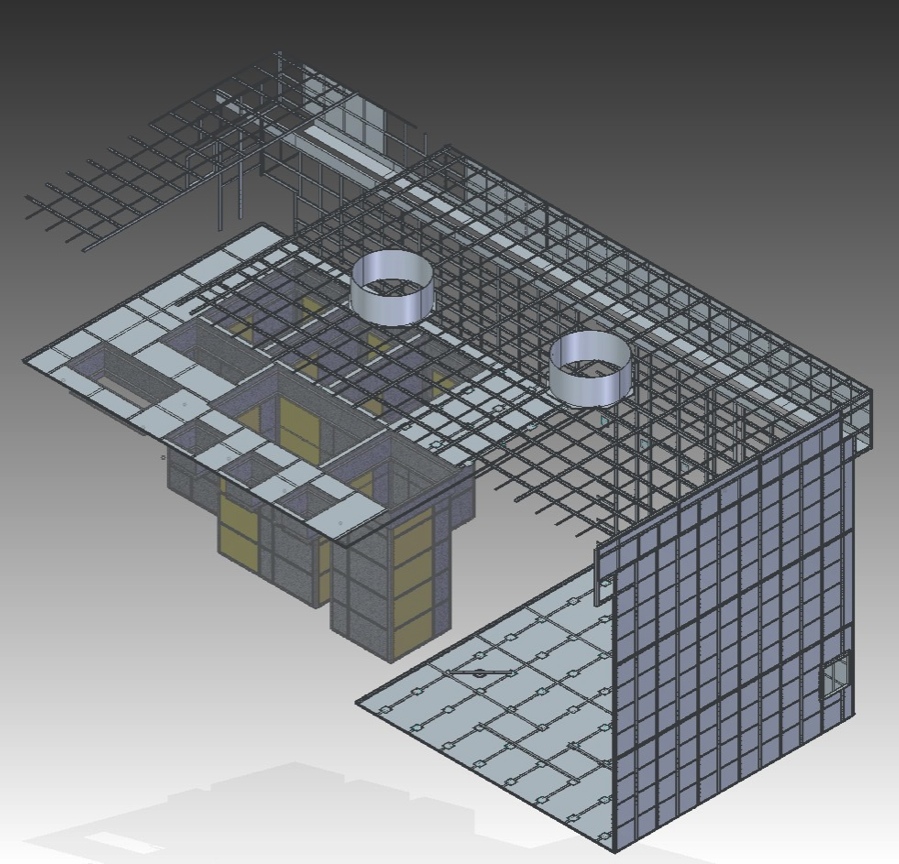 Maintenance Cell Floor
Liner Beams
Storage Pits
Process Cell Floor
Anchor Plates in Floor
7
Liner Beam Prototypes
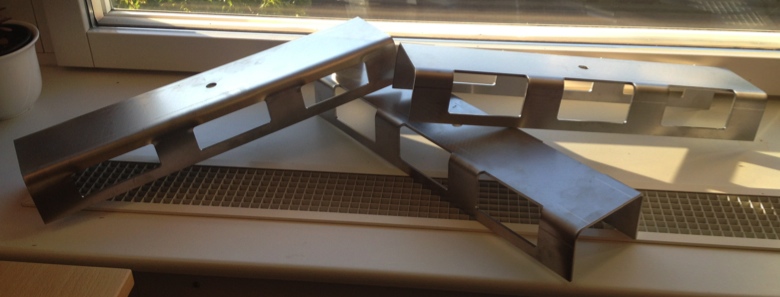 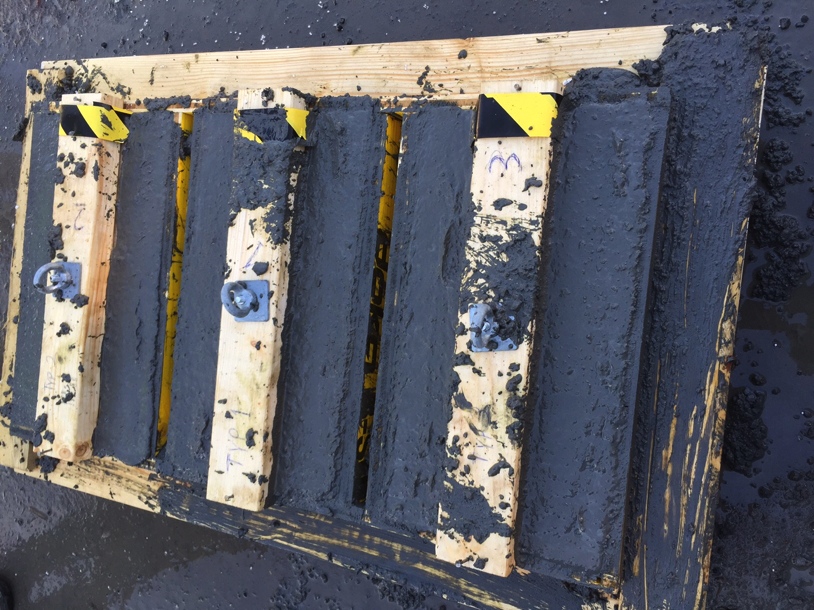 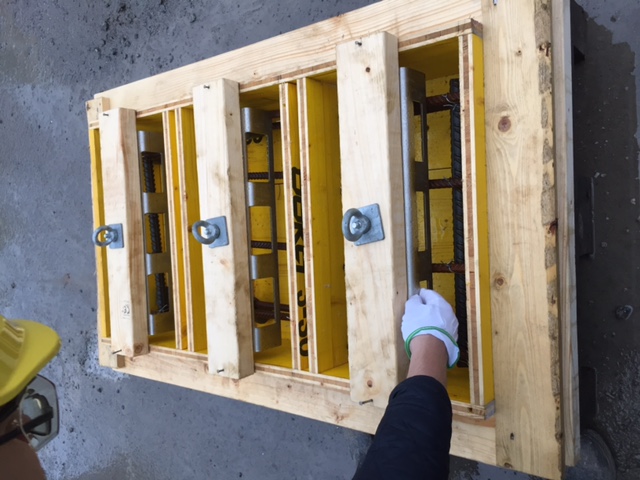 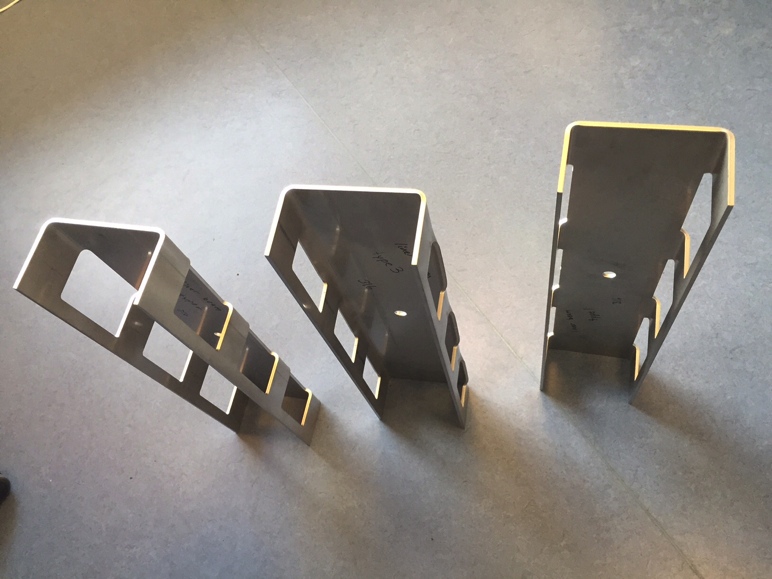 Testing folding accuracy
Filling degree of concrete underneath the beams –test casting with high density concrete
Will perform bending and pull out tests
8
Electrical Conduits and Junction Boxes
Remote access
Hands-on
Process Cell
Maintenance Cell
Cold side connection
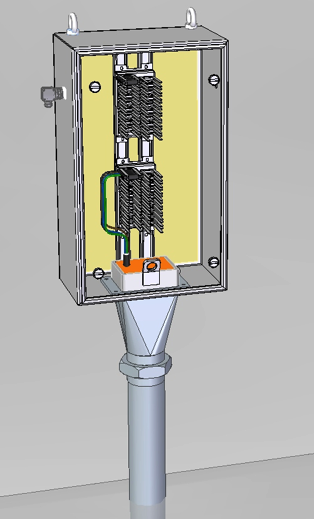 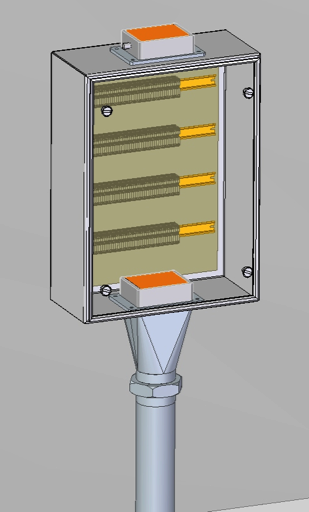 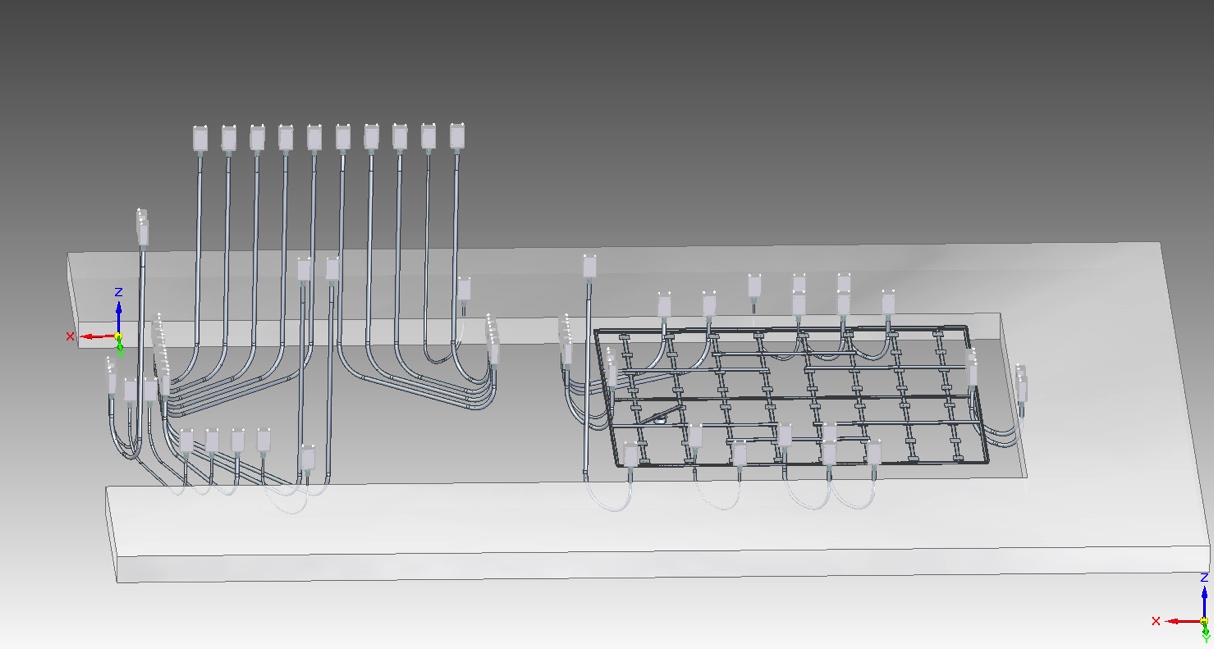 Grayboot Connector
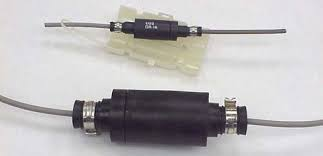 Cold side connection
Transfer Area
Technical Galleries
Diameter 114 mm
Pipe routing from cold to hot side to avoid weak spotsin the walls
1 meter bend radius
9
Confinement Penetrations - Layout
10
Confinement Penetrations
Stainless Steel
Straight pipe, without step
Oversized flanges
254 mm diameter
In total 40-50
Evenly distributed
One size – increase flexibility
Min. 2,7 meters from floor
Tight tolerances between tube and plug
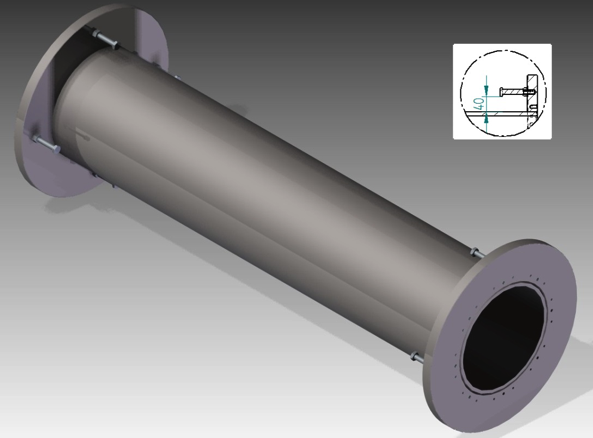 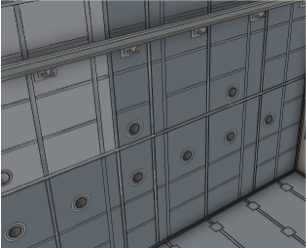 11
Target Wheel hoisting with shroud
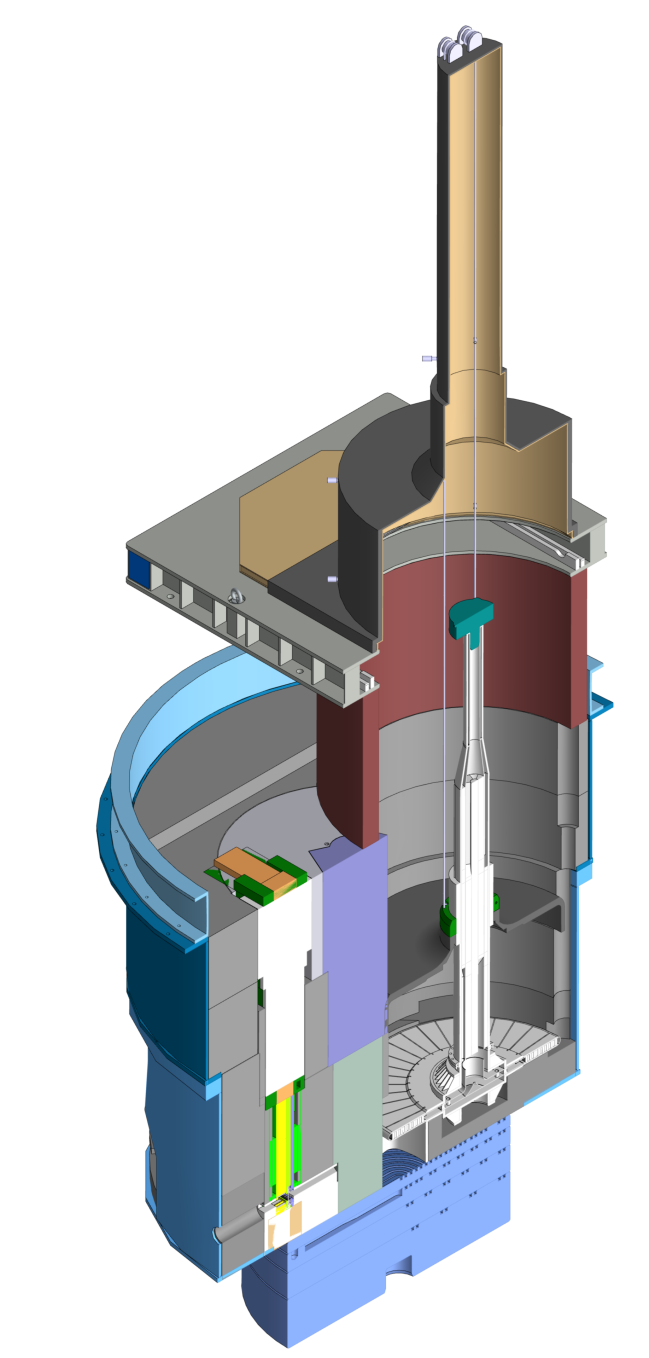 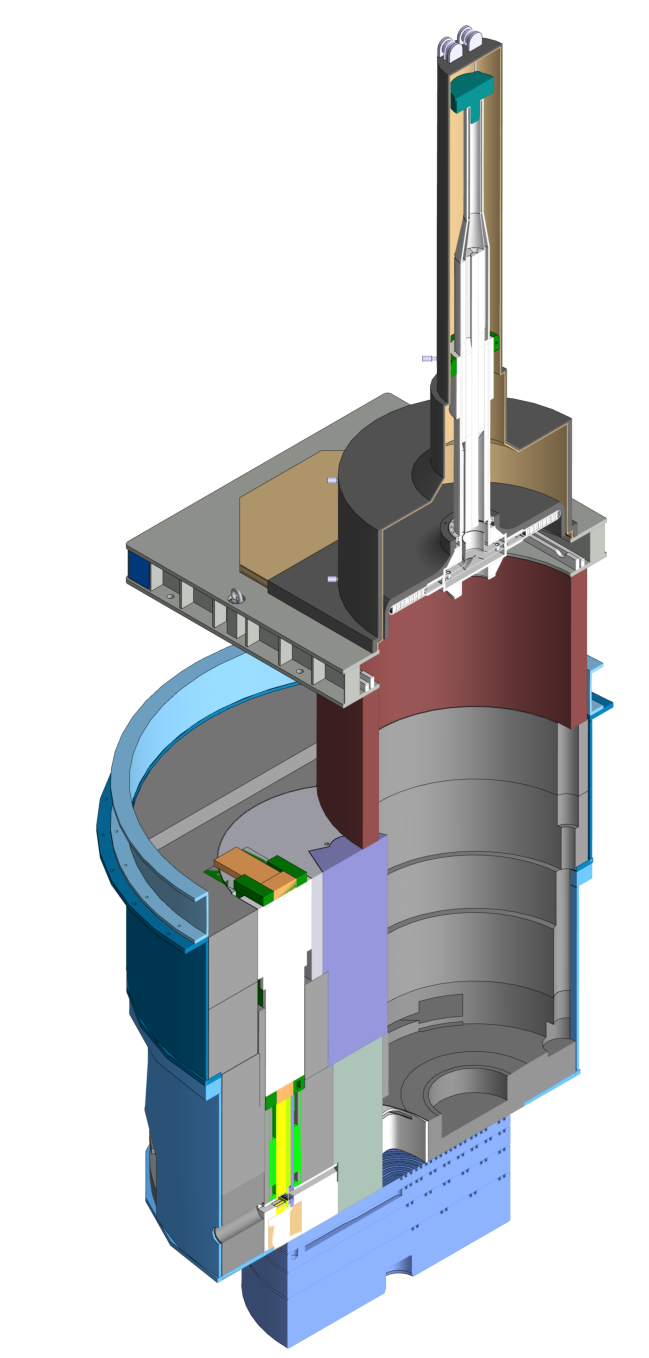 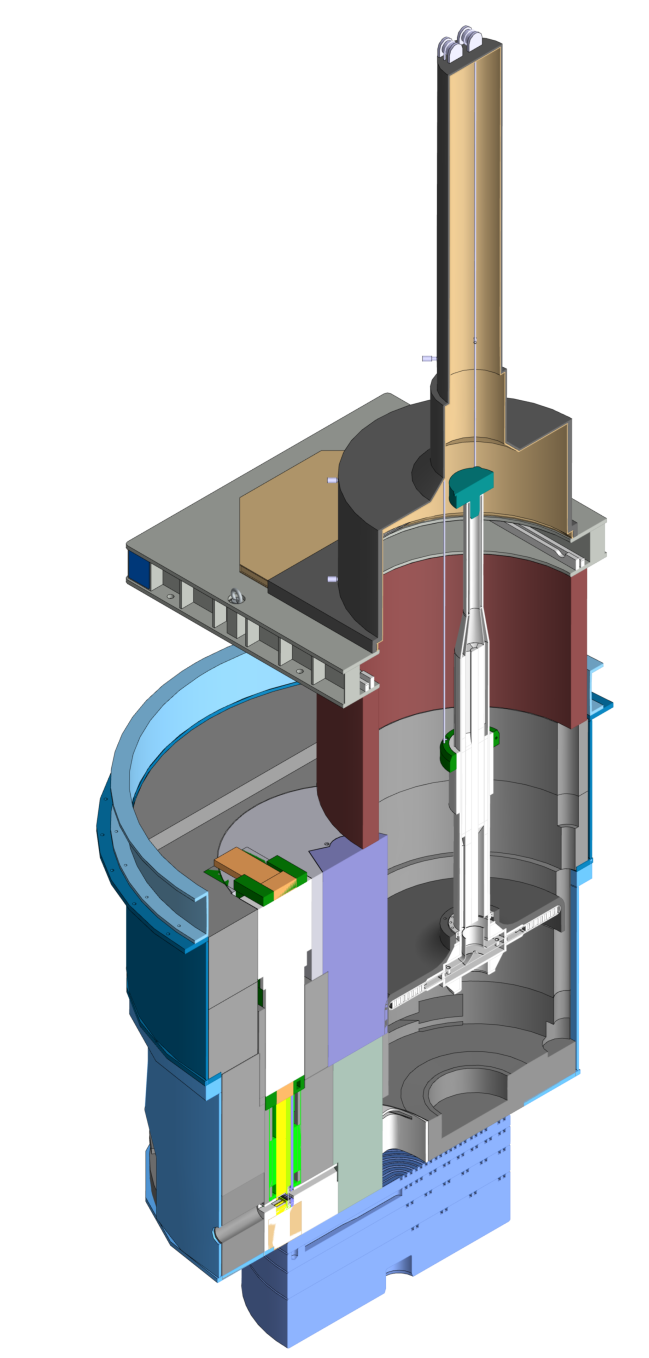 Cask docking on top of Shielding ring
Pb shroud lowered
Lifting hoist connectedto top of shaft
Wheel lifted
Shroud follows wheel up
Wheel with Shroud
5 cm Pb Shroud
12
Target Wheel combined cask
The target wheel casks will be able to lift both the wheel and the centre shielding block
Target Wheel block in cask has a total weight of 85t
Shielding block storage in high bay
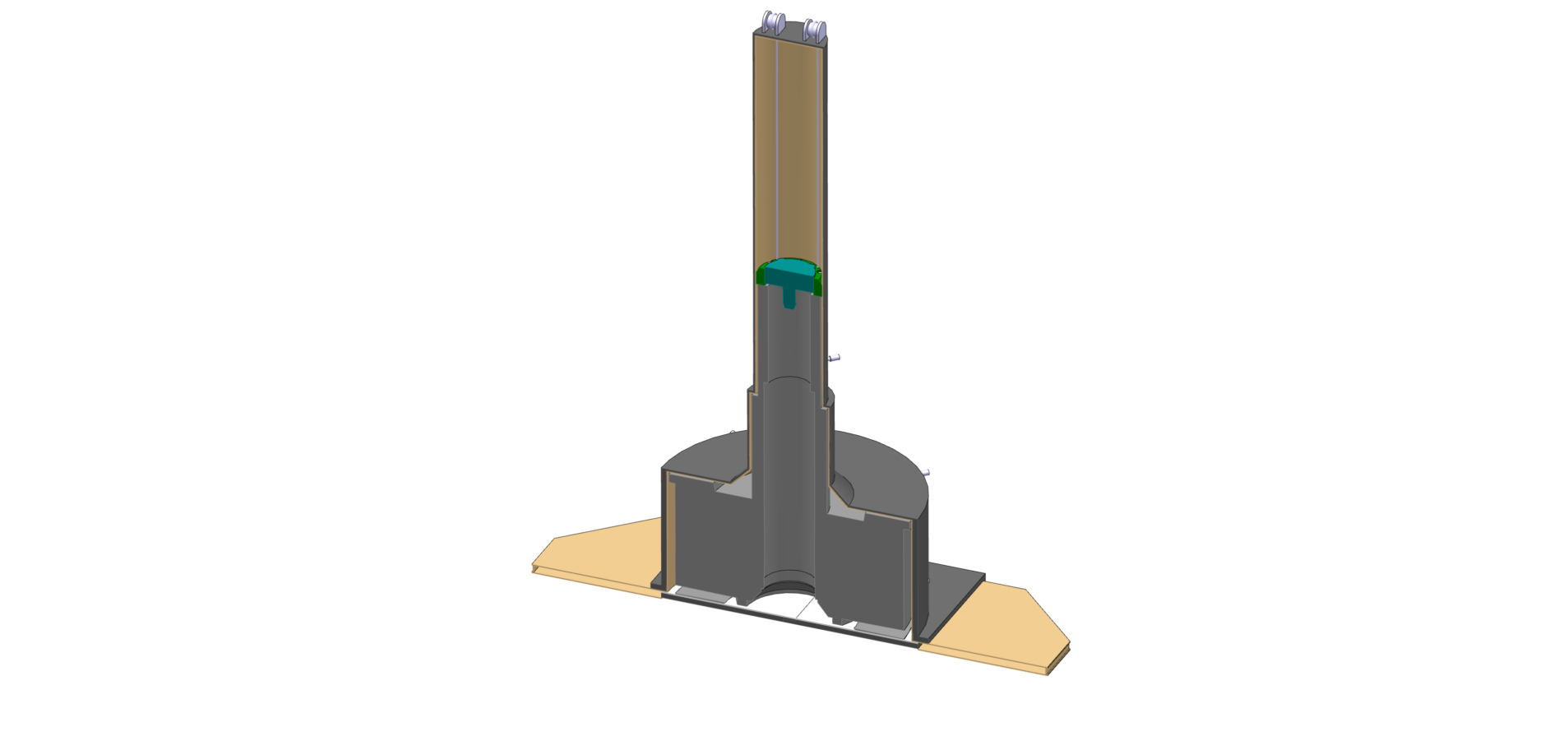 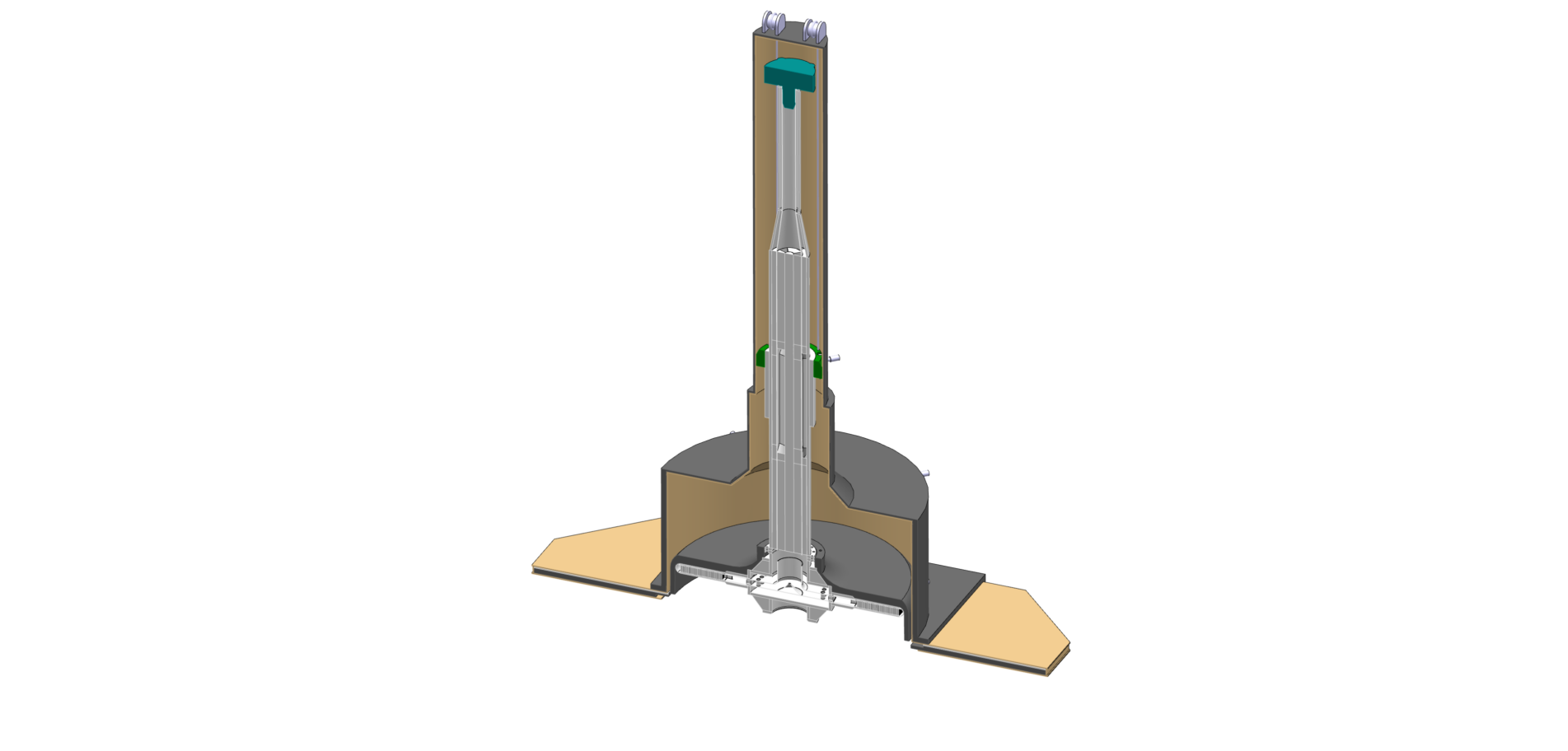 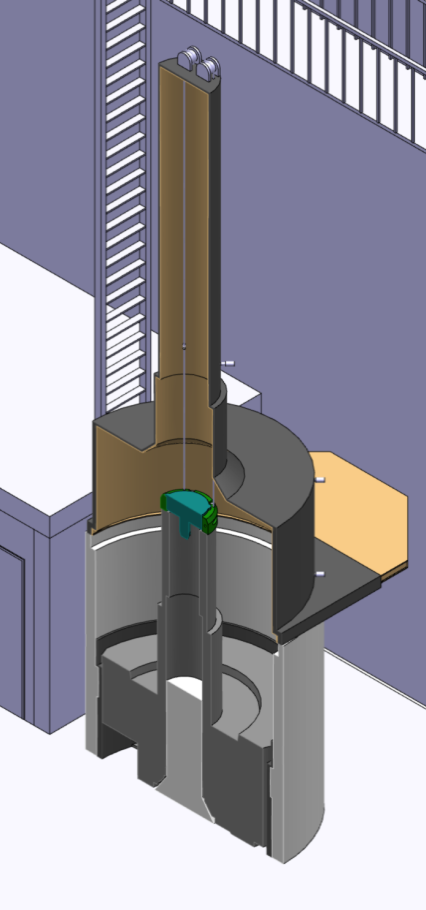 Shielding block in cask
Target Wheel in cask
13
Storage Cylinder in High Bay
Near Term Plans (next 3 months)
Part 1 Critical Design Review for Confinement Systems follow up
Perform Preliminary Design Review of Handling and Equipment Work Unit
Initiate procurement process for cast in items
Detailed Design of 2nd in line cast in items
Agree on installation interface of cast in items with Conventional Facilities/Sweco/Skanska
In-kind kick off meeting in December
Ramp up focus on monolith handling and cask operations
14
Risks and Mitigations
Procurement of cast in items take longer than expected and will delay construction project – Hold  Critical Design Review (CDR) for first set of cast in items prior to full system CDR to ensure timely delivery
Cast in installation work takes longer than expected – active discussions with Conventional Facilities/Sweco/Skanska and inclusion of their experts in CDR review panel
Suitable fire suppression system hard to find – Seek advice from fire suppression and hot cell experts
15
Fire Suppression System
An active fire suppression system will be provided for defense in depth
Candidates:
Nitrogen gas
Hypoxic gas environment
Water mist*
Water mist mixed with Nitrogen gas


*) Currently preferred solution
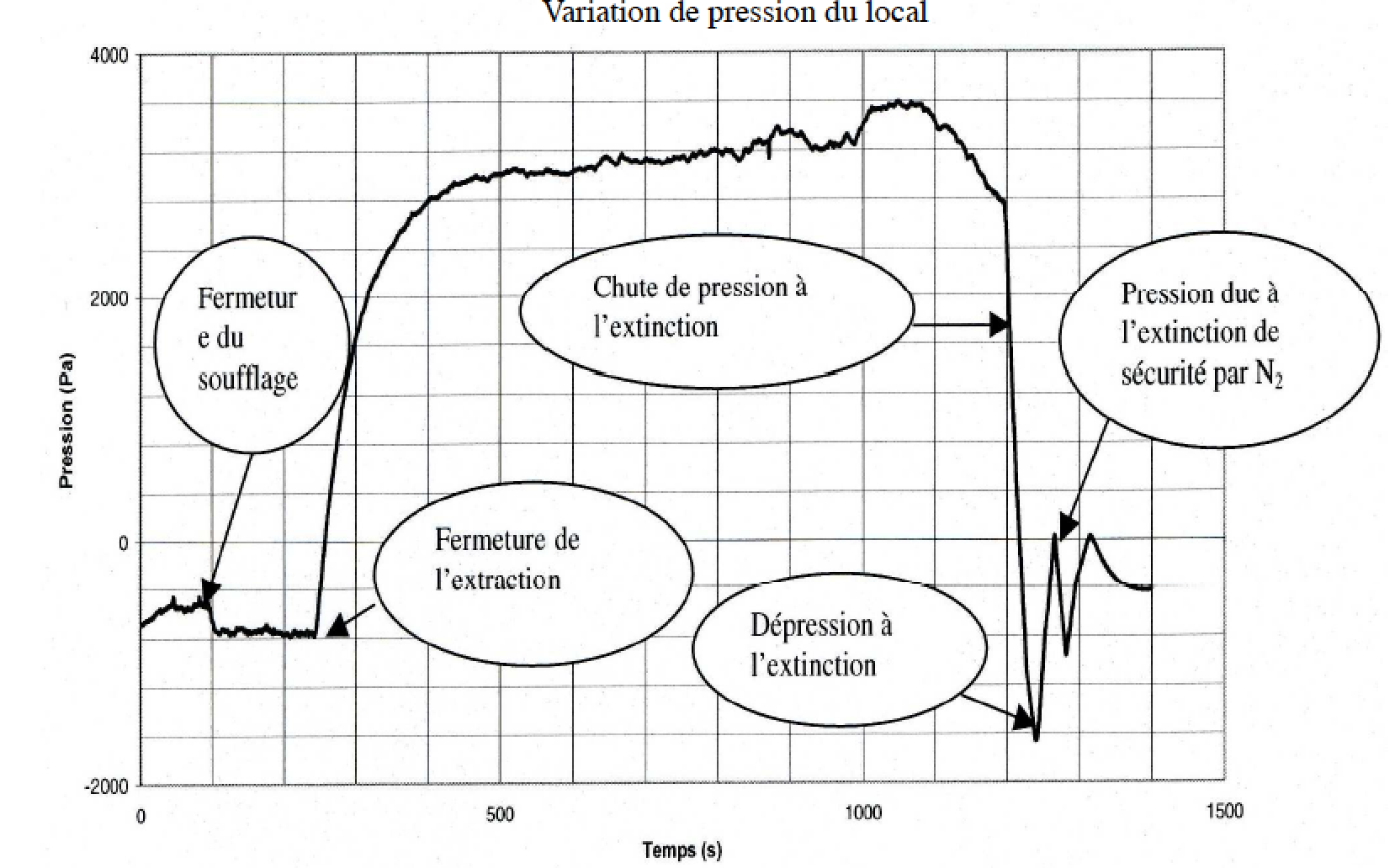 16
Conclusions
Layout – concrete interface with CF is fixed
High focus on detailed design of cast in items 
Start procurement of cast in items in near future
PDR of Handling and Equipment WU during autumn
Final CDR of confinement systems before Christmas
17